The Vista Velocity Program
Doug Howe
Director, Experience Engineering
Microsoft Corporation
Agenda
Quality Programs at Microsoft
Compatible, Logo, OEM Ready, Velocity
Velocity Goals
Velocity Requirements and Guidelines
Roadmap
Performance Improvements
Case Studies
Best Practices
Quality Programs Overview
Quality Programs Overview
Program 
Objectives
Improving Overall PC Experience
Improving Basic Product Compatibility
Which Programs Apply To Which Products
For Windows 7:  Investigating combining OEM-Ready and Software Logo in Windows 7
Understanding The Options
System perspective
IHV perspective
ISV perspective
Systems
IHV
ISV
For Windows 7:  Investigating combining OEM-Ready and Software Logo in Windows 7
Velocity Program Goals
Velocity Quality PC Program:  Microsoft helps OEMs tune PCs and then test them, looking for PCs Microsoft will recommend in our advertising, online, and at retail
Velocity Criteria:  Tests look at performance, reliability, and security. They are different than logo tests, because they test customer experiences, such as startup and shutdown
How ISV/IHVs Make a Difference:  Your software and devices can play an important part in defining the PC experiences our mutual customers will have
Velocity ProgramPerformance Tuned. Microsoft Tested
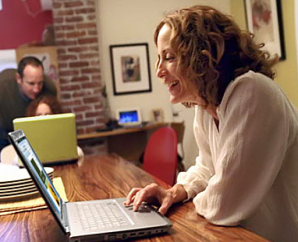 Boot Up and shutdown tests
S3 cycles as well as other performance tests
No known incompatibilities or unreliable software
Anti-virus, antispyware, and firewall installed
UAC, DEP, and other security settings tested
Velocity Requirements And Guidelines
Velocity  “Quality Tested” Requirements
Note:  Contact your OEM for current goals – these numbers change as we refine the program and are based on measurements we collect through the customer experience program, customer research, and PC testing
Velocity  “Quality Tested” Requirements
Velocity  “Quality Tested” Requirements
Velocity “Quality Tested” Guidelines
Velocity “Quality Tested” Guidelines
Roadmap
Maintain Vista Velocity momentum
Spring program for Back to School Season
Minimal changes to tests and criteria
Windows 7
Build on Vista Velocity tests
Final tests still TBD
Vista Velocity improvements directly benefit Windows 7 quality
Start testing early
Driving Performance Improvements
YOY Velocity Performance Index(Based a sample of approx 200 tested systems across top 30 OEMs)
Year over Year, we have seen 30-50%performance improvements
% machines tested
Better Performance 
Faster Boot/Shutdown/S3           			  Slower Boot/Shutdown/S3
Microsoft Performance Improvements
Velocity has driven significant Microsoft performance fixes
LanmanWorkstation fix in Vista SP1
LanmanWorkstation service starts faster
Boot as much as 60 seconds faster
Rasman service fix
Fixed unresponsive Rasman service
Shutdown up to 20 seconds faster
Velocity Case Studies
Ultra Portable, high-profile laptop
Results after 2 weeks testing and tuning
34% improvement in boot complete times
50% improvement in shutdown times
76% improvement in CPU utilization at Idle

High-end, high-volume consumer laptop
Results after 1 day of suspend/resume optimization
56% improvement in S3 suspend times
64% improvement in S4 suspend times
Best Practices – Boot
Ensure that all BOOT_START drivers are embedded-signed
Ensure that all devices and drivers initialize quickly
Implement Asynchronous PnP in drivers when possible
Minimize opening/closing files (e.g., log files)
Triggers antivirus scanning
Verify that services have a short startup time
Minimize service and startup application CPU and disk usage
Remove unnecessary code from main boot path
Perform testing in a controlled way (always critical)
Make comparisons against a valid baseline
Best Practices – Suspend/Resume
Application, service, and driver performance can all impact suspend/resume transitions
Ensure that applications and services process messages and notifications quickly
Ensure that drivers and their devices are not taking a long time to suspend or resume
Evaluate updated software against the correct baseline
Best Practices – Shutdown
Services and applications can significantly affect shutdown performance – minimize CPUand disk activity
Ensure that applications running on the system respond quickly to shutdown notifications
Ensure services respond properly to shutdown notifications
Unresponsive services incur a 20 second penalty
Call To Action – On/Off Performance
Optimize software for the User Experience
Minimize CPU and Disk activity to speed on/off transitions
Avoid unnecessary file opens/closes
Triggers excessive antivirus scanning
Minimize PnP device start and enumeration times
Support asynchronous PnP when possible
Minimize service startup, shutdown, suspend/resume times
Ensure services respond properly to shutdown
Unresponsive services delay shutdown 20 sec
Additional Resources
Windows Performance Tools Kit
http://www.microsoft.com/whdc/system/sysperf/perftools.mspx
Xbootmgr.exe
Automates On/Off trace collection
Xperf.exe
Generates On/Off transition summary reports
Provides raw text dumps for detailed, low-level analysis
Xperfview.exe
Provides graphical visualizations of performance data
Whitepaper:  On/Off Transition Performance Analysis of Windows Vista 
http://www.microsoft.com/whdc/system/sysperf/On-Off_Transition.mspx
Please Complete A Session Evaluation FormYour input is important!
Visit the WinHEC CommNet and complete a Session Evaluation for this session and be entered to win one of 150 Maxtor® BlackArmor™ 160GB External Hard Drives50 drives will be given away daily!





http://www.winhec2008.com
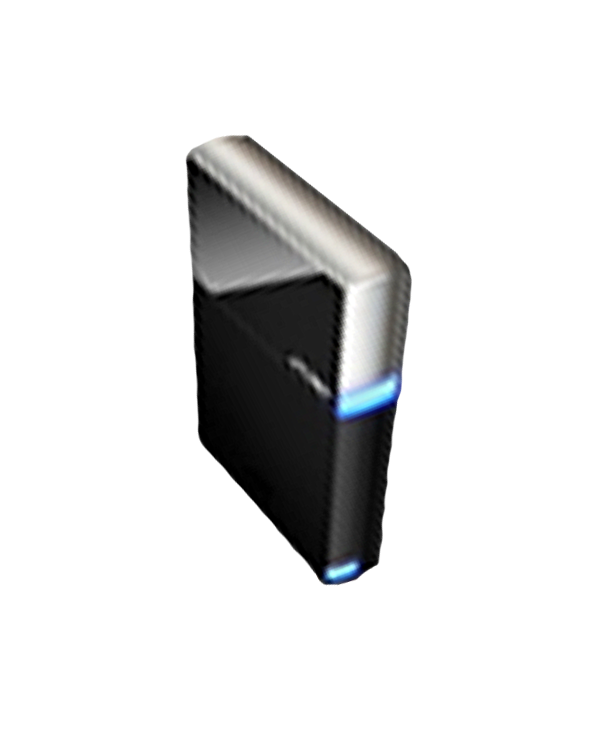 BlackArmor Hard Drives provided by:
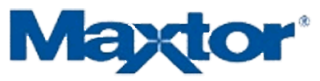 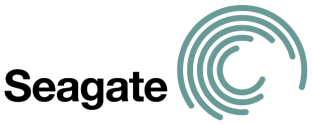 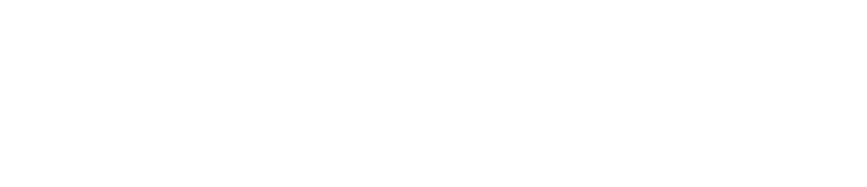 © 2008 Microsoft Corporation. All rights reserved. Microsoft, Windows, Windows Vista and other product names are or may be registered trademarks and/or trademarks in the U.S. and/or other countries.
The information herein is for informational purposes only and represents the current view of Microsoft Corporation as of the date of this presentation.  Because Microsoft must respond to changing market conditions, it should not be interpreted to be a commitment on the part of Microsoft, and Microsoft cannot guarantee the accuracy of any information provided after the date of this presentation.  MICROSOFT MAKES NO WARRANTIES, EXPRESS, IMPLIED OR STATUTORY, AS TO THE INFORMATION IN THIS PRESENTATION.